WORD
WORD
WORD
WORD
WORD
WORD
WORD
WORD
WORD
There is ONE match
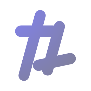 tekhnologic